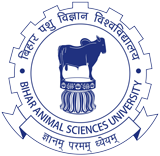 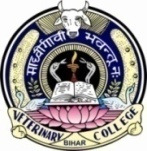 ICZN and SNOAPAD
( General Veterinary Parasitology)
Dr. AJIT KUMAR
Department of Veterinary Parasitology
Bihar Veterinary College
Bihar Animal Sciences University
Patna-800014
Image source: Google image
ICZN
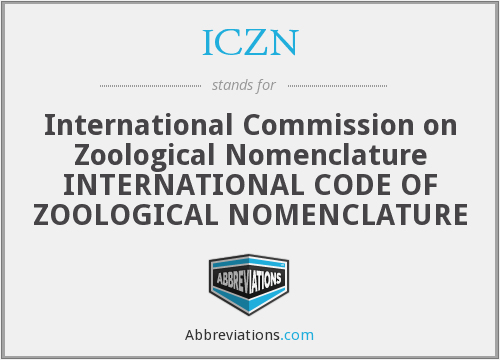 Image source: Google image
Nomenclature of Parasites
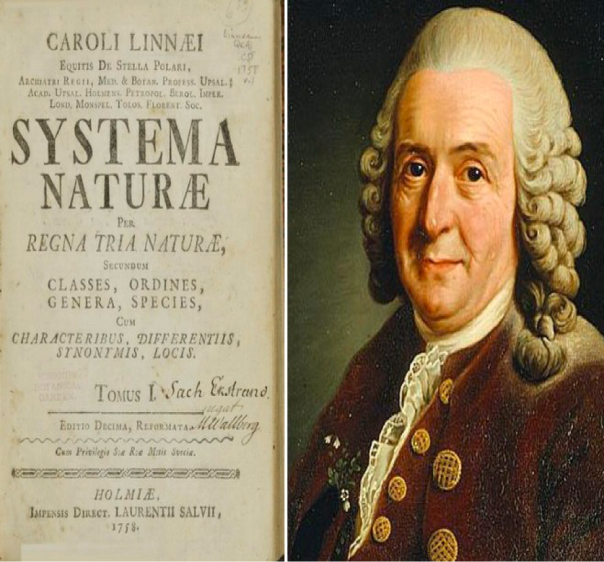 Several thousand of organism in the word.
Several names for same organism and same name for different organisms.
 Carolus Linnaeus in the year 1758 given ‘Bionomial nomenclature’ in his book ‘Systema Nature’.
Later,  International Code  for Zoological Nomenclature  ( ICZN) is establish in 1904 to formed rules for naming species and for indicating their relationship.
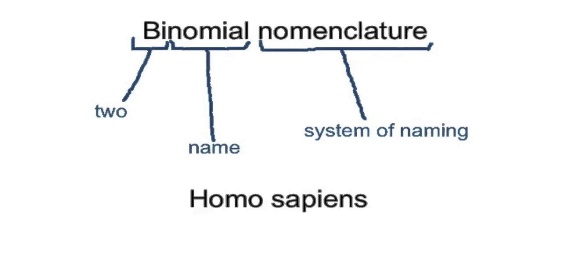 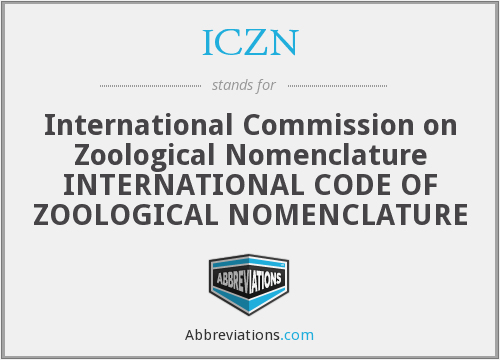 Image source: Google image
Rules and Regulation of ICZN  for Naming Parasites
The name of the genus of any parasite  is uninomial, the species is binomial and the subspecies is trinomial.
Scientific names are derived from Latin or Greek word.
           e.g. Sarcocystis ( Cyst forming in the muscle of infected host) : derived from Greek word  ‘Sarkos’ means flesh and ‘Kystis’ means cyst.
The names of the genus and species or subspecies are expressed (printed) in  italics or when written are underlined. 
Trypanosoma evansi
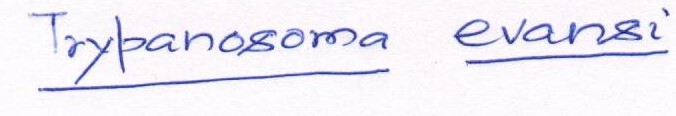 Printed
Written
Rules and Regulation of ICZN  for Naming Parasites
Author of a scientific name of an animal is that who first publishes it. If it is desired to cite the author’s name it follows the scientific name. This may be followed, separated by a comma, by the yea in which the name was first published.
          Taenia  Linnaeus, 1758
Written
Written
Rules and Regulation of ICZN  for Naming Parasites
Classification of Parasites : -
                   Any parasites will be placed under the taxonomy which follows rules and regulations of International Code of zoological Nomenclature (ICZN)  - 
Classification tree-			
           Kingdom
                                 Subkingdom			
Phylum
Subphylum
Class
Subclass
Order
Suborder
Superfamily
Family
Subfamily
Genus
Subgenus
Species
subspecies
Naming of Taxa with Example
The naming of different classification units (Taxa) follows  a definite pattern -
[Speaker Notes: ic]
Classification of  Sarcocystis Parasite
[Speaker Notes: ic]
SNOAPAD
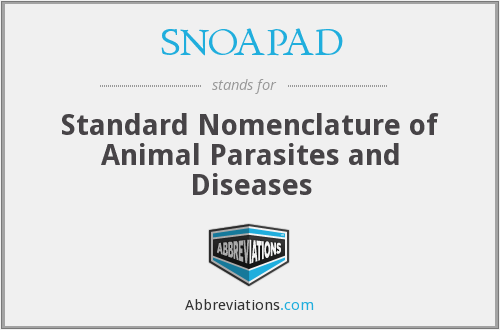 Image source: Google image
SNOAPAD
World Association for the Advancement of Veterinary Parasitology (WAAVP) formulate a  guideline to  uniform and proper terminology to denominate the animal parasitic disease  or infections.
Guidelines was published in 1988 as the Standardised Nomenclature of Animal Parasitic Disease ( SNOAPAD). 
Later, the word ‘ Animal’ was dropped and the ‘SNOAPAD’ is changed to ‘SNOPAD’ to denote all parasitic diseases.
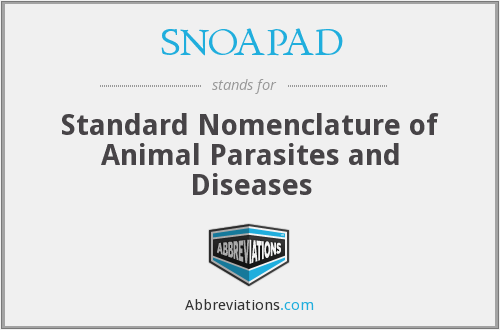 Image source: Google image
SNOAPAD
Guideline of SNOPAD is as follows –
The suffix –osis (plural= oses)  is to be added to the stem of the names of the parasite taxon by the omission of the last one or two letters-




By adding –osis in the genitive name where taxa end with –x in the nominative .
SNOAPAD
Guideline of SNOPAD is as follows –
By adding –osis in the full generic name of the parasite.
               
 



Well–established disease names which are not formed from the taxonomic name of the parasite can also be used as alternatives to the related terms offered by SNOAPAD .
 e.g. Malaria, surra, scabies, myiasis, echinoccosis etc.
SNOAPAD
Guideline of SNOPAD is as follows –
By adding –osis in the full generic name of the parasite.
               
 



Any parasitic infection which may or may not produce clinical signs in a host called parasitosis. 
     e.g. Trypanosomosis,  Haemonchosis,
            Babesiosis etc.
Not Accepted
Parasitiasis
THANK U